TOÁN 4
Tuần 33
Bài 91: Em vui học Toán - Tiết 1
Tập 2
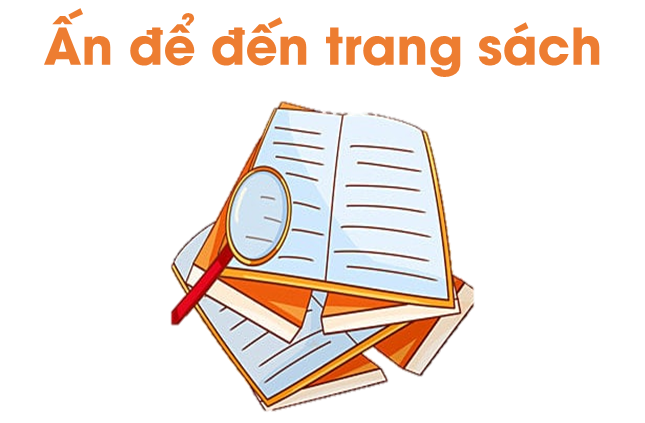 Giá bán của một số loại trái cây
Bảng số liệu cho biết về gì?
Có bao nhiêu loại trái cây?
Trái cây nào có giá tiền cao nhất?
Trái cây nào có giá tiền thấp nhất?
Nếu mua 3 kg táo, 2 kg ổi, 1 kg cam và 1 kg xoài thì hết bao nhiêu tiền?
Giá bán của một số loại trái cây
loại trái cây:
Ổi
Táo
Cam
Xoài
Táo
Trái cây có giá tiền cao nhất:
Trái cây có giá tiền thấp nhất:
Ổi
Giá bán của một số loại trái cây
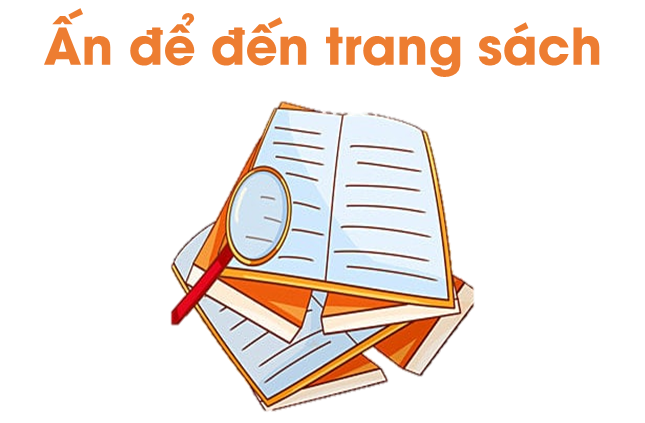 Thực hiện các hoạt động sau:
01
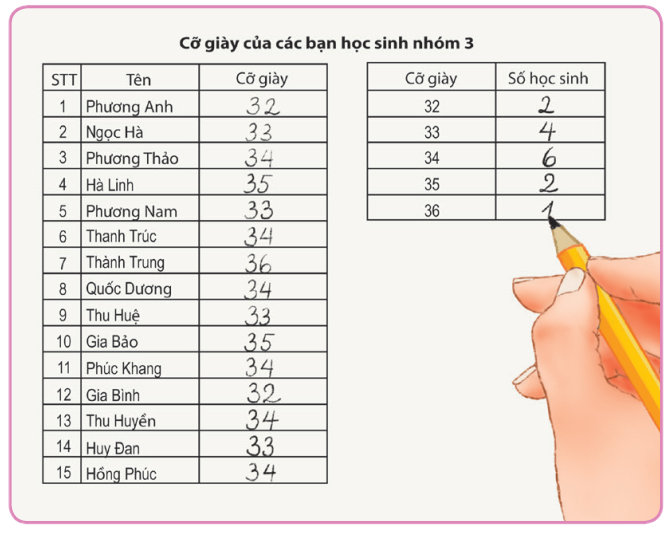 Mỗi nhóm lựa chọn một tiêu chí thống kê: cân nặng, chiều cao, cỡ giày,...
1
Thu nhập thông tin từ các bạn trong nhóm rồi ghi vào bảng.
2
Thực hiện các hoạt động sau:
01
3
Đọc các số liệu trong bảng thống kê rồi rút ra nhận xét.
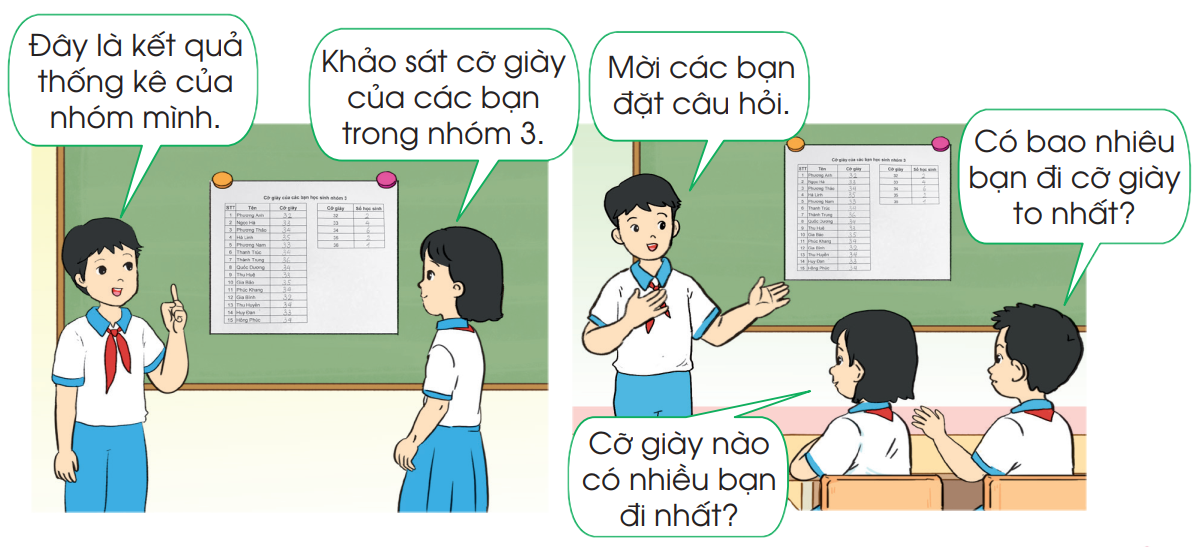 4
Trưng bày vào báo cáo kết quả.
01
1
Nhiệm vụ
Thảo luận những vẫn đề cần thu nhập dữ liệu:
Cân nặng
Chiều cao
Cỡ giày
2
Thực hiện thu nhập số liệu và ghi lại kết quả vào bảng thống kê với vấn đề được chọn.
3
Phân công thu nhập thông tin trong nhóm rồi tổng hợp lại.
01
5
Biểu diễn số liệu thống kê bằng biểu đồ cột.
4
Tổng hợp kết quả thành bảng số liệu, báo cáo kết quả, nêu nhận xét, đặt câu hỏi liên quan:
Bảng thống kê cho ta biết điều gì?
Có bao nhiêu học sinh?
Phân loại (số cỡ giày, số cân nặng, …) trong bảng thống kê?
…..
01
Ví dụ tham khảo
Thống kê cỡ giày của các bạn nhóm 3.
Trả lời
01
Bảng “Thống kê cỡ giày của các bạn nhóm 3”.
Cỡ giày được chia thành 5 loại:
Cỡ 33
Cỡ 35
Cỡ 32
Cỡ 34
Cỡ 36
Có          học sinh.
15
Cỡ giày lớn nhất:
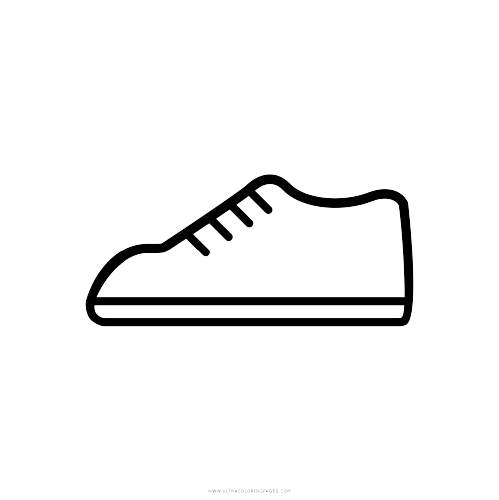 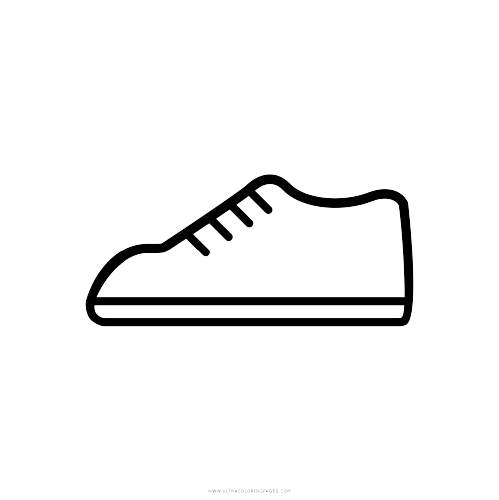 Cỡ giày nhỏ nhất:
32
36
Số học sinh đi cỡ giày 36:
1 học sinh
Trả lời
01
Số học sinh đi cỡ giày 32:
2 học sinh
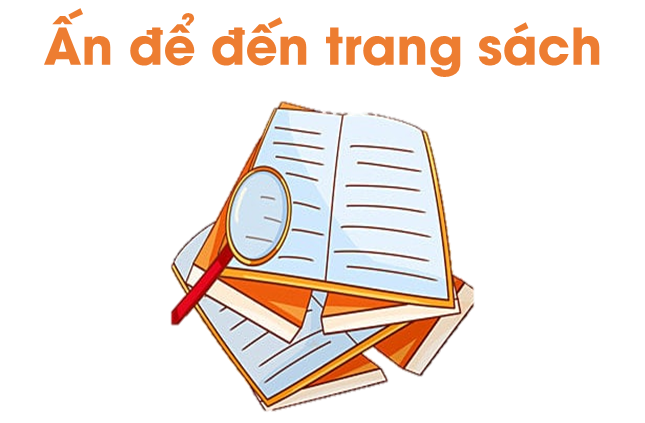 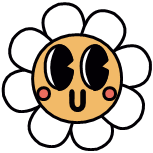 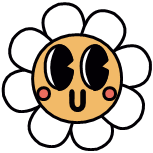 Hoàn thành bài tập trong VBT
Ôn tập kiến thức đã học
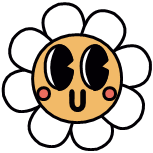 Đọc và chuẩn bị trước
Bài 91: Em vui học Toán Tiết 2
Để kết nối cộng đồng giáo viên và nhận thêm nhiều tài liệu giảng dạy, 
mời quý thầy cô tham gia Group Facebook
theo đường link:
Hoc10 – Đồng hành cùng giáo viên tiểu học
Hoặc truy cập qua QR code
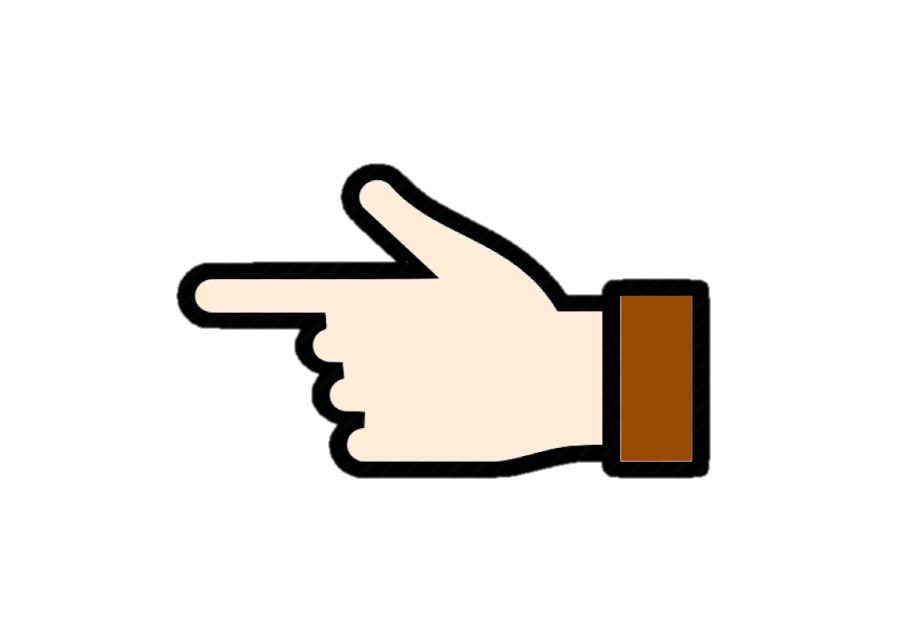 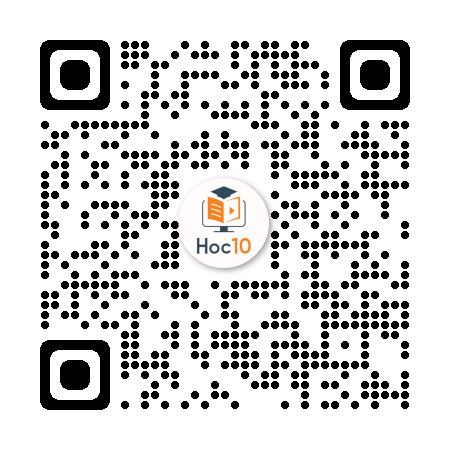